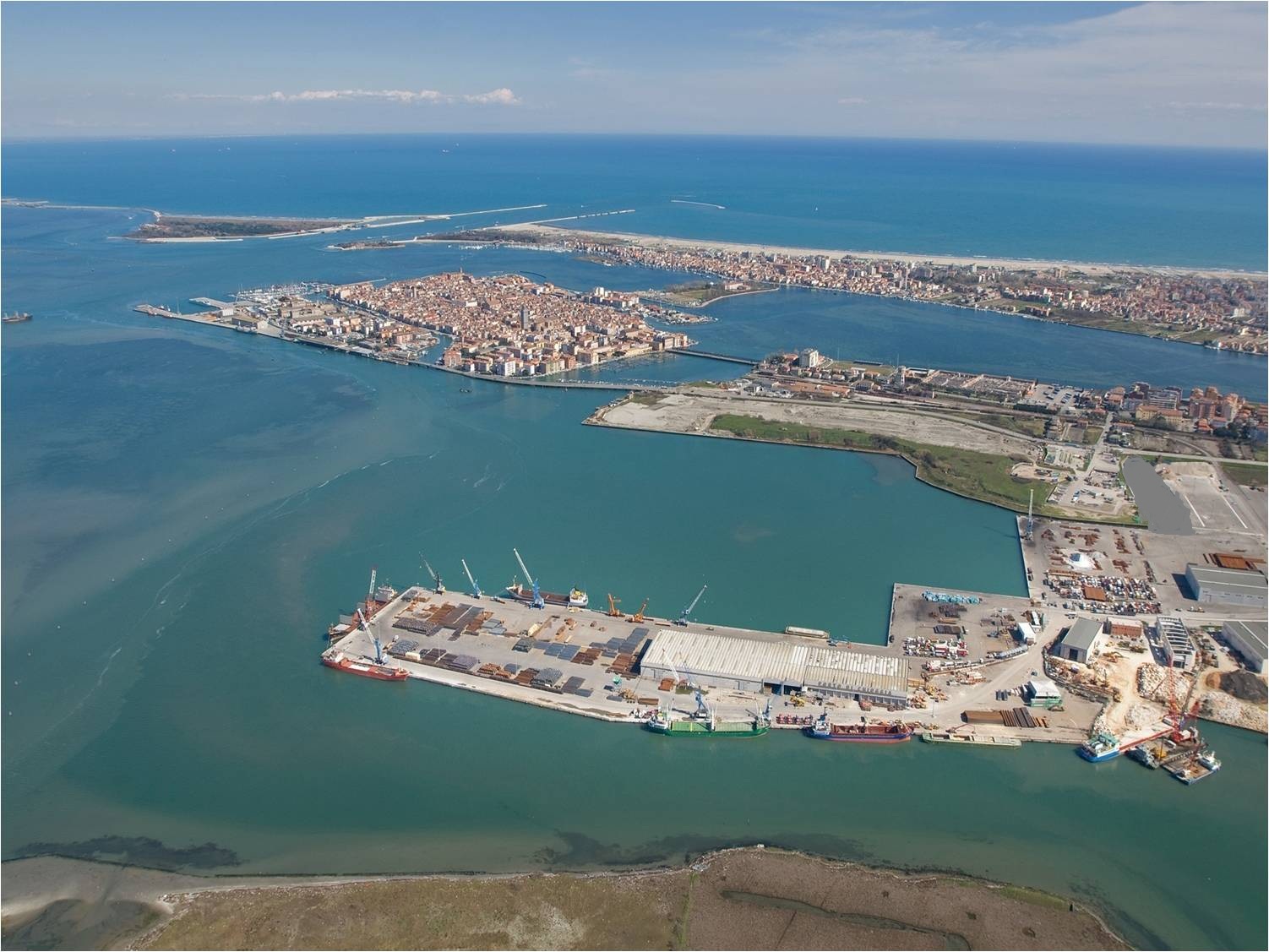 Intervento di bonifica al Porto di Chioggia
395.000 mc di rifiuti
 60.000 mq area
 recupero 80% materiale per  realizzazione Piazzali portuali
Il Porto di Chioggia post intervento di bonifica
Il Porto di Chioggia post intervento di bonifica